Three Amigos Project Update
Paige Caldwell
August 26, 2016
USACE Sacramento District
Background
Following the 1997 flood event, the choice was made to pursue a non-structural alternative (NSA) in lieu of repairs at RDs 2099, 2100, and 2102.
In 1998, USACE completed a hydraulic impact report of the NSA, and confirmed these findings in December 2014.
In 2001, USACE completed flowage easement acquisition for 2 of 4 properties.  Two property owners refused.
Ring levee design as required in the USACE/USFWS MOA was completed and presented to USFWS, however, the Service has requested that USACE not construct the ring levee.
USACE completed NEPA documentation in 1998
Current Activities
Acquisition of one of the two outstanding flowage easement purchases is complete; currently awaiting signatures of final flowage easement purchase.
Ring levee reconciliation memo from USFWS has been received.
Draft O&M manual based on the changed conditions is complete; circulating for comments now.  Plan to meet with CVFPB staff next week to discuss.
[Speaker Notes: There are currently 4 RDs in the O&M Manual, and the revised version would simply include one RD (2101).]
Future Actions
Finalize final flowage easement purchase
Finalize language for CVFPB’s O&M manual and meet with CVFPB staff to discuss
Transfer O&M Manual update to CVFPB
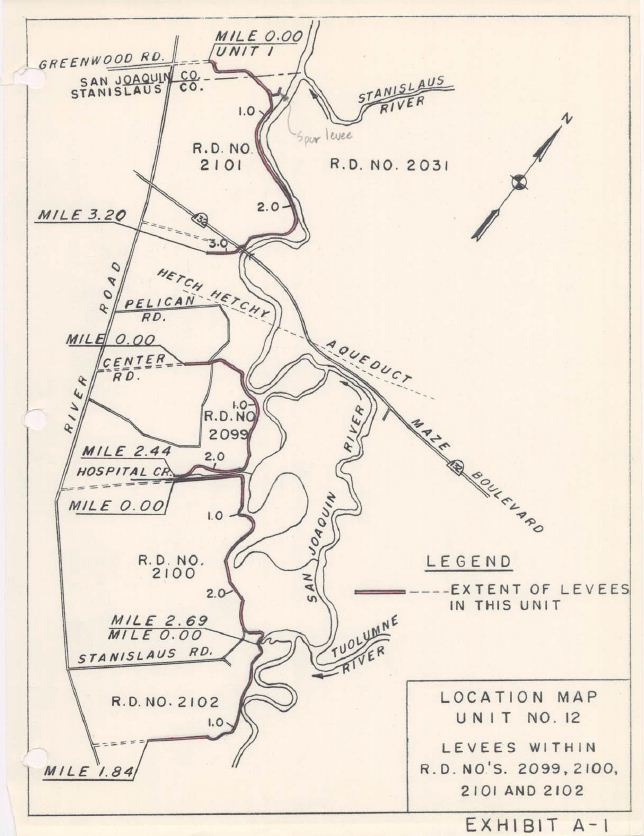 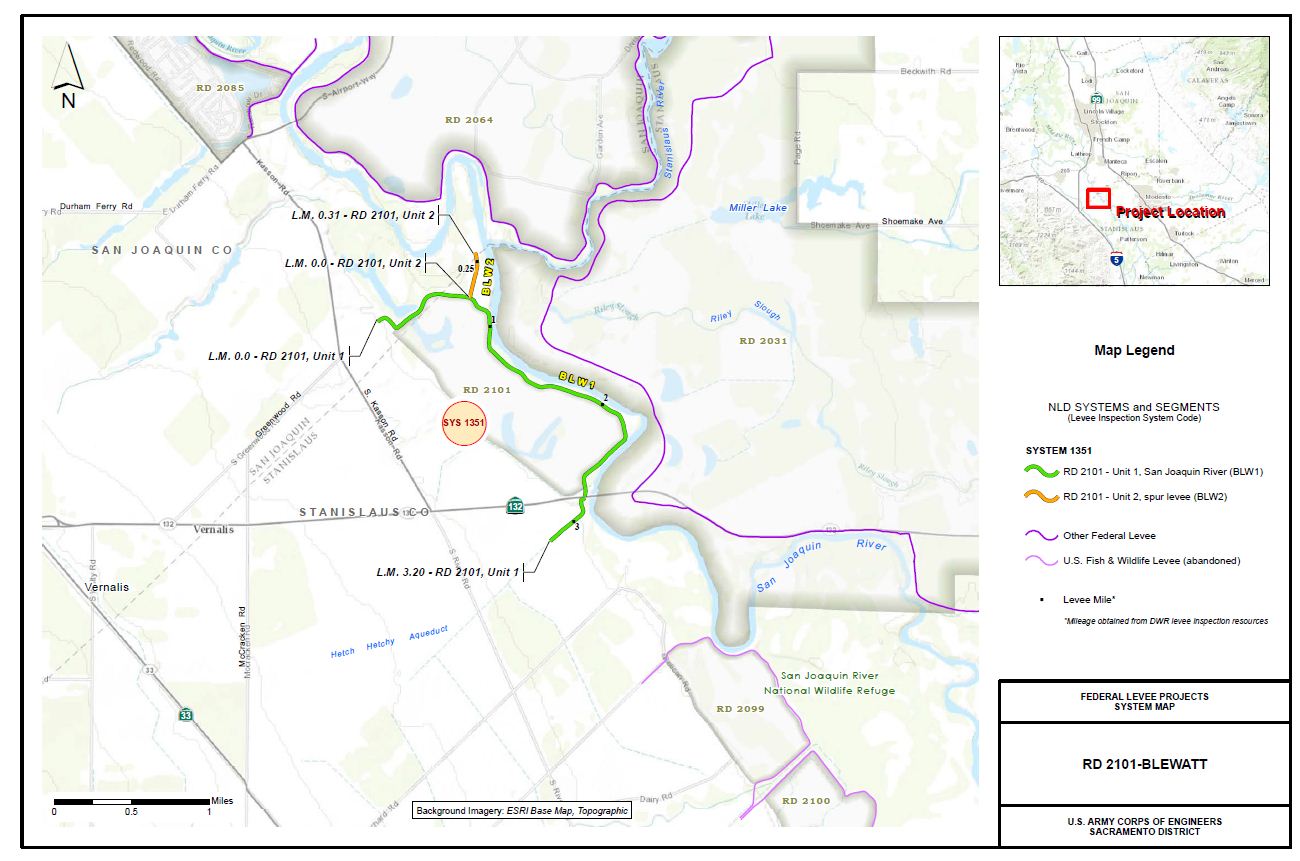